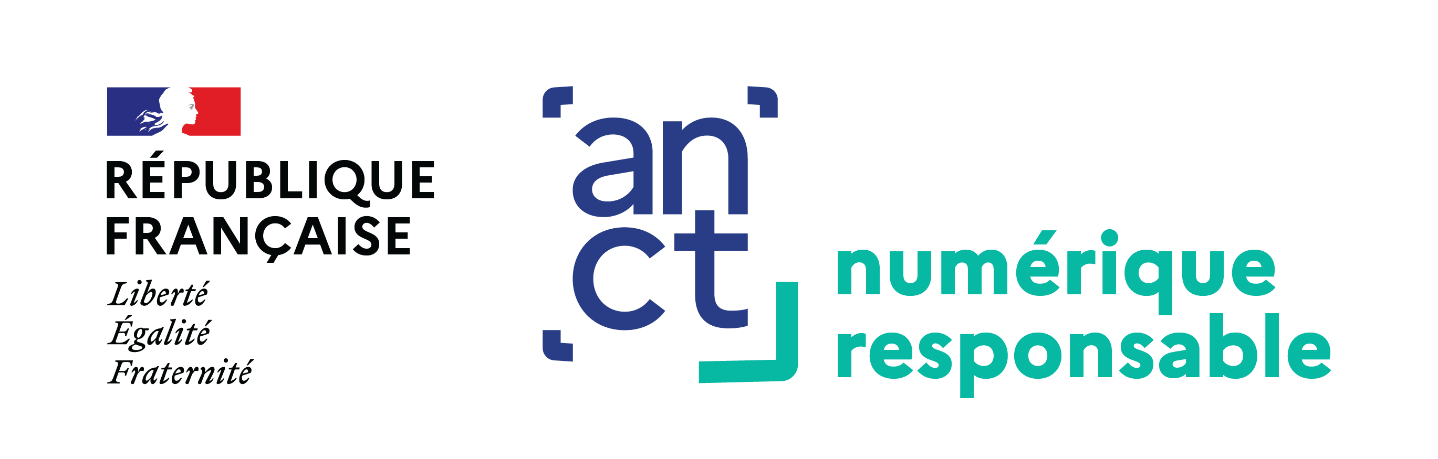 MODELE - Support de réunion
Formalisation de la feuille de route
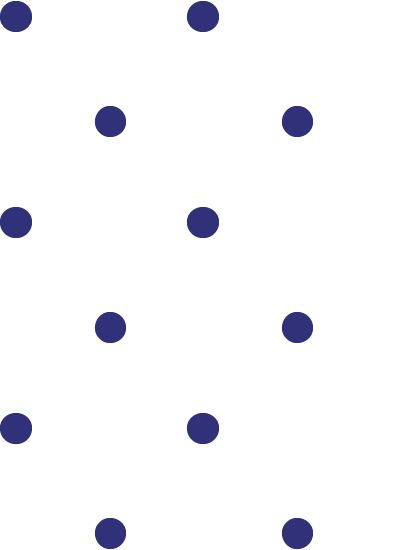 Ce support a été produit par l’ANCT lors de l’expérimentation lancée en novembre 2022 pour accompagner 6 collectivités territoriales pilotes dans l’élaboration de leur stratégie Numérique responsable. Il a ensuite été mis à jour à base des retours d’expérience des 18 collectivités territoriales ayant participé à la Vague 1, qui s’est déroulée entre septembre et décembre 2023.
Il est mis à disposition de tous les acteurs en libre-accès dans la boîte à outils Numérique responsable de l’ANCT pour servir de modèle.
Il peut donc être repris, modifié, complété. La typographie Marianne® est réservée aux administrations publiques.
Mode d’emploi du présent document
Les encadrés comme ci-dessous donnent des éléments d’explication et ont vocation à être supprimés lors de la diffusion de ce support :
Recommandation / Explication
Les zones surlignées en jaune accompagnées de cette icône sont des champs à modifier par vos soins :
Champs à modifier
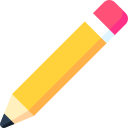 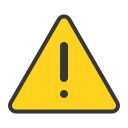 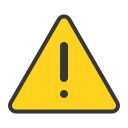 Cette page est à supprimer une fois la préparation de la présentation terminée
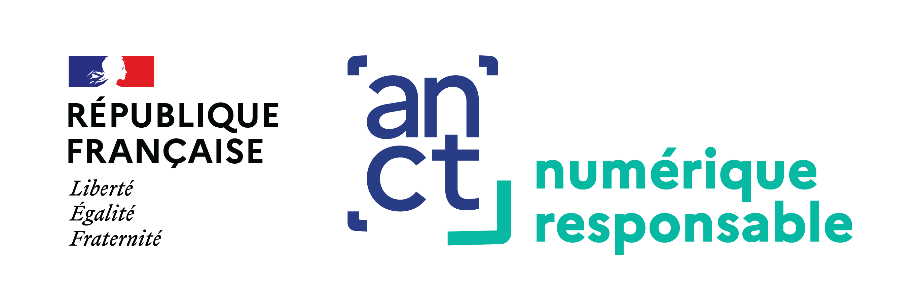 Formalisation de la feuille de route
Démarche Numérique Responsable
Date
Logo collectivité territoriale
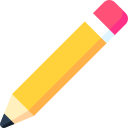 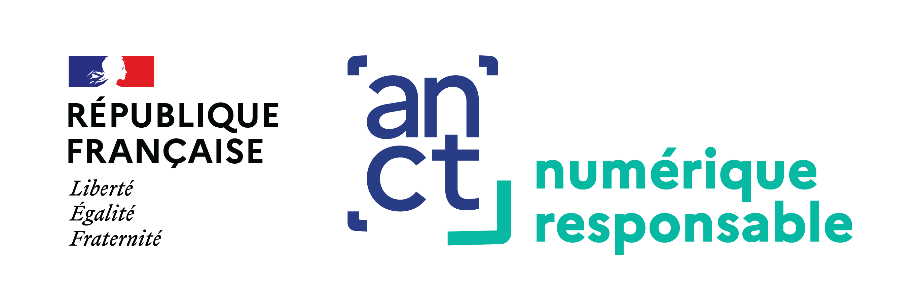 Sommaire de la feuille de route
1. Vision synthétique de la feuille de route
2. Fiches actions détaillées
3. Gouvernance
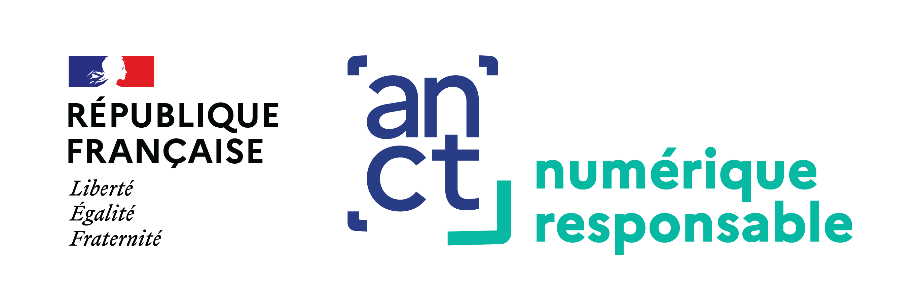 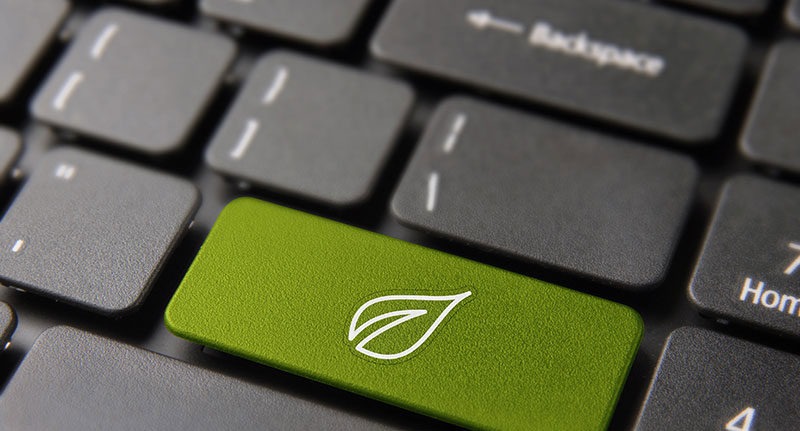 1.
Vision synthétique de la feuille de route
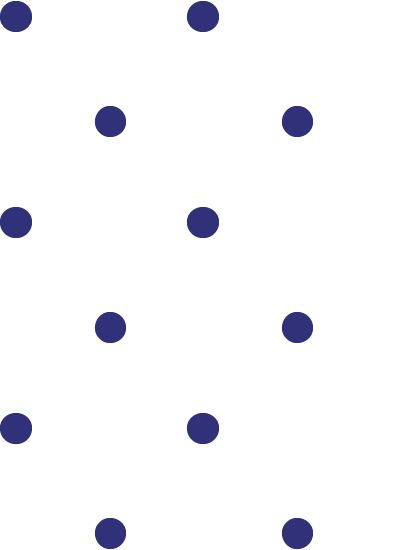 Liste des X leviers priorisés
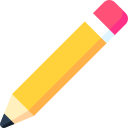 Insérer ici la liste des leviers sélectionnés par la collectivité et traités lors des ateliers fiches actions en les classant par dimension
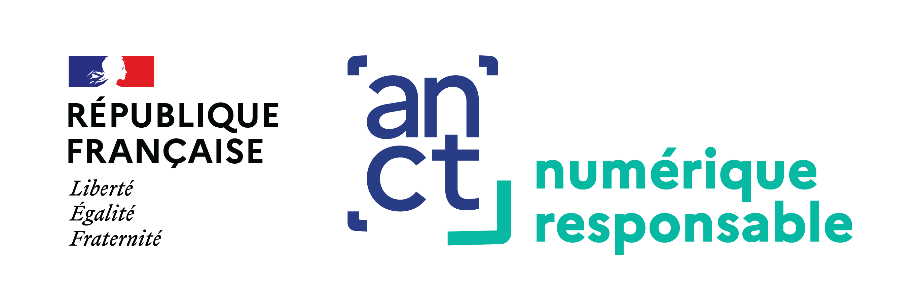 Feuille de route – Leviers par dimension
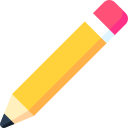 Stratégie et Gouvernance
Nom du porteur de levier
Ex. : Mettre en place et suivre des indicateurs de pilotage
Nom du porteur de levier
Levier 2
Nom du porteur de levier
Levier 3
Nom du porteur de levier
Levier 4
Mesure
Nom du porteur de levier
Levier 5
Nom du porteur de levier
Levier 6
Nom du porteur de levier
Levier 7
Nom du porteur de levier
Achats
Levier 8
Nom du porteur de levier
Levier 9
Transformation 
de l’IT
Nom du porteur de levier
Levier 10
Nom du porteur de levier
Levier 11
DEEE et économie circulaire
Nom du porteur de levier
Levier 12
Sensibilisation
Nom du porteur de levier
Cette page permet d’obtenir une vision planning de la feuille de route, la forme et la temporalité sont à adapter selon les leviers sélectionnés pour améliorer la visibilité d’ensemble. Les actions déjà engagées par la collectivité peuvent également être présenté dans le planning.
Levier 13
Nom du porteur de levier
Levier 14
IT pour une 
Collectivité 
Eco-responsable
Nom du porteur de levier
Levier 15
Mode d’emploi - Vision budgétaire consolidée
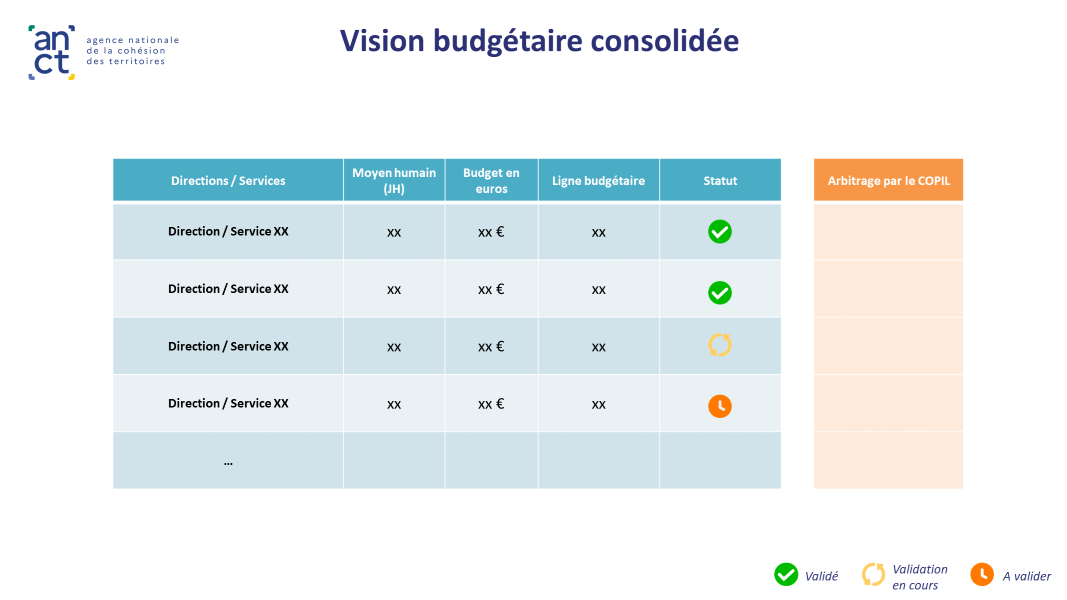 Directions / services concernés par la feuille de route numérique responsable
Cette colonne permet de mettre en évidence d'éventuels points bloquants à arbitrer
Statut de la validation du budget
Moyen humain à allouer par la direction ou le service concerné (=somme des JH indiqués dans les fiches actions)
Budget nécessaire à allouer par la direction ou le service concerné (=somme des budgets inscrits dans les fiches actions)
Il est recommandé d’avoir les fiches actions à disposition pour une discussion plus détaillée sur le budget en cas de besoin
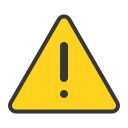 Vision budgétaire consolidée
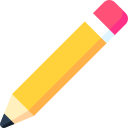 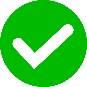 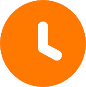 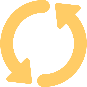 Validé
A valider
Validation en cours
Vision budgétaire consolidéeLeviers restants à financer
Cette page est nécessaire dans le cas où l’accord du financement de certains leviers est à confirmer. Sinon, la page est à supprimer.
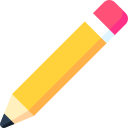 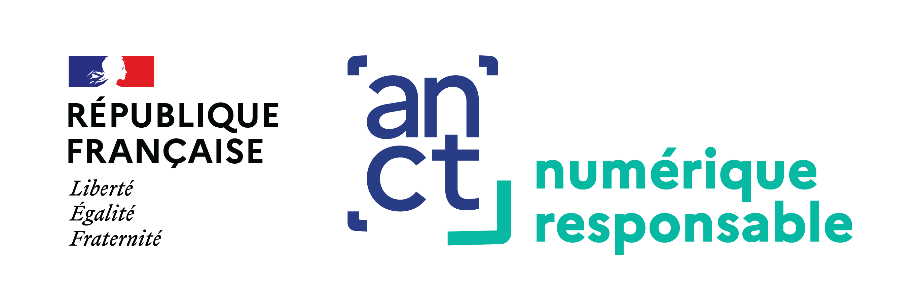 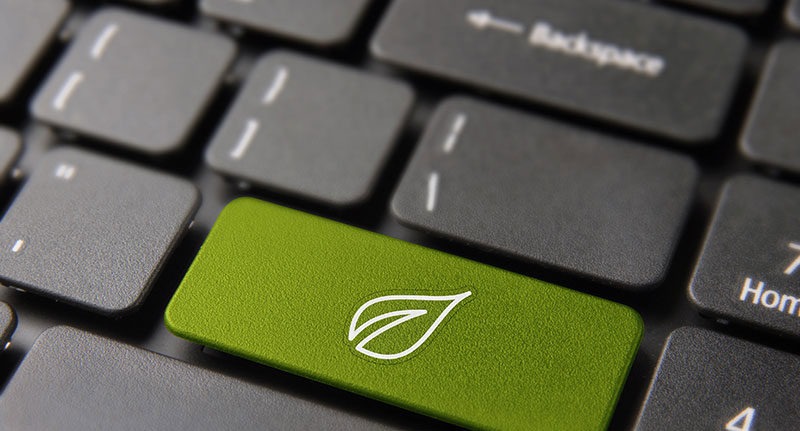 2.
Fiches actions détaillées
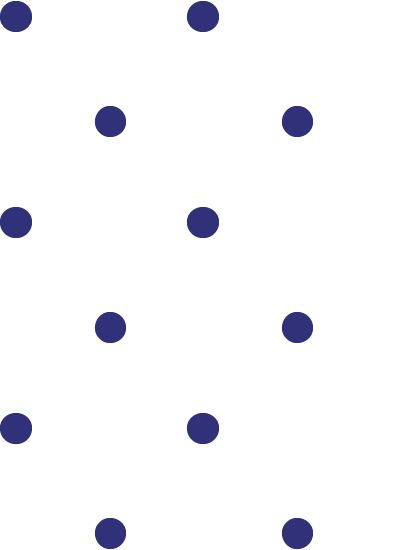 Dimension 1 :
Stratégie et Gouvernance
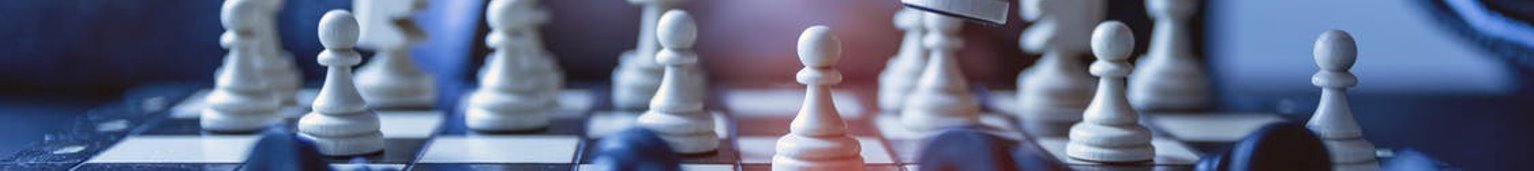 Cette page est un intercalaire visant à trier les fiches actions par dimension
Difficulté de mise en œuvre :
Priorité :
Dimension « X »
Aller plus loin
Facile
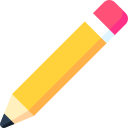 Recommandé
Moyenne
Prioritaire
Difficile
Prioritaire
Difficile
Levier : X
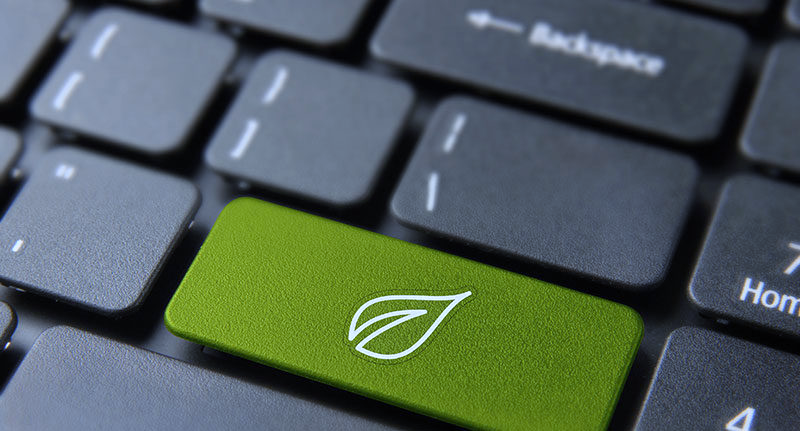 Résultat(s) attendu(s) pour ce levier : 
A définir
Calendrier :
Début : A définir
Fin : A définir
Contributeur(s) :
A définir
Responsable (1 max.) :
A définir
Moyens en euros : 
 A définir
Moyens humains (ETP ou JH) : 
A définir
Périmètre (à cocher) :
Prérequis : 
A définir
Suivi des indicateurs de performance
Actions à mettre en œuvre pour ce levier :
Insérer ici les fiches actions remplies
Dimension 2 :
Mesure
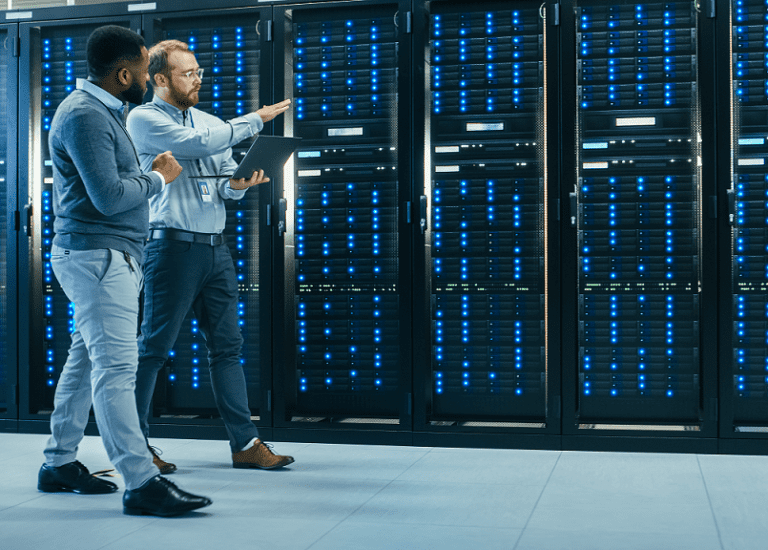 Cette page est un intercalaire visant à trier les fiches actions par dimension
Dimension 3 :
Achats
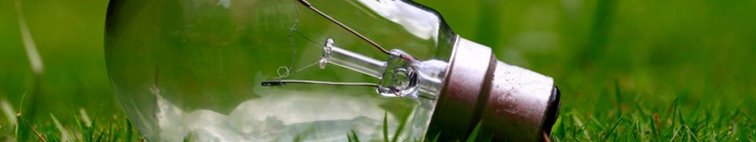 Cette page est un intercalaire visant à trier les fiches actions par dimension
Dimension 4 :
Transformation de l’IT
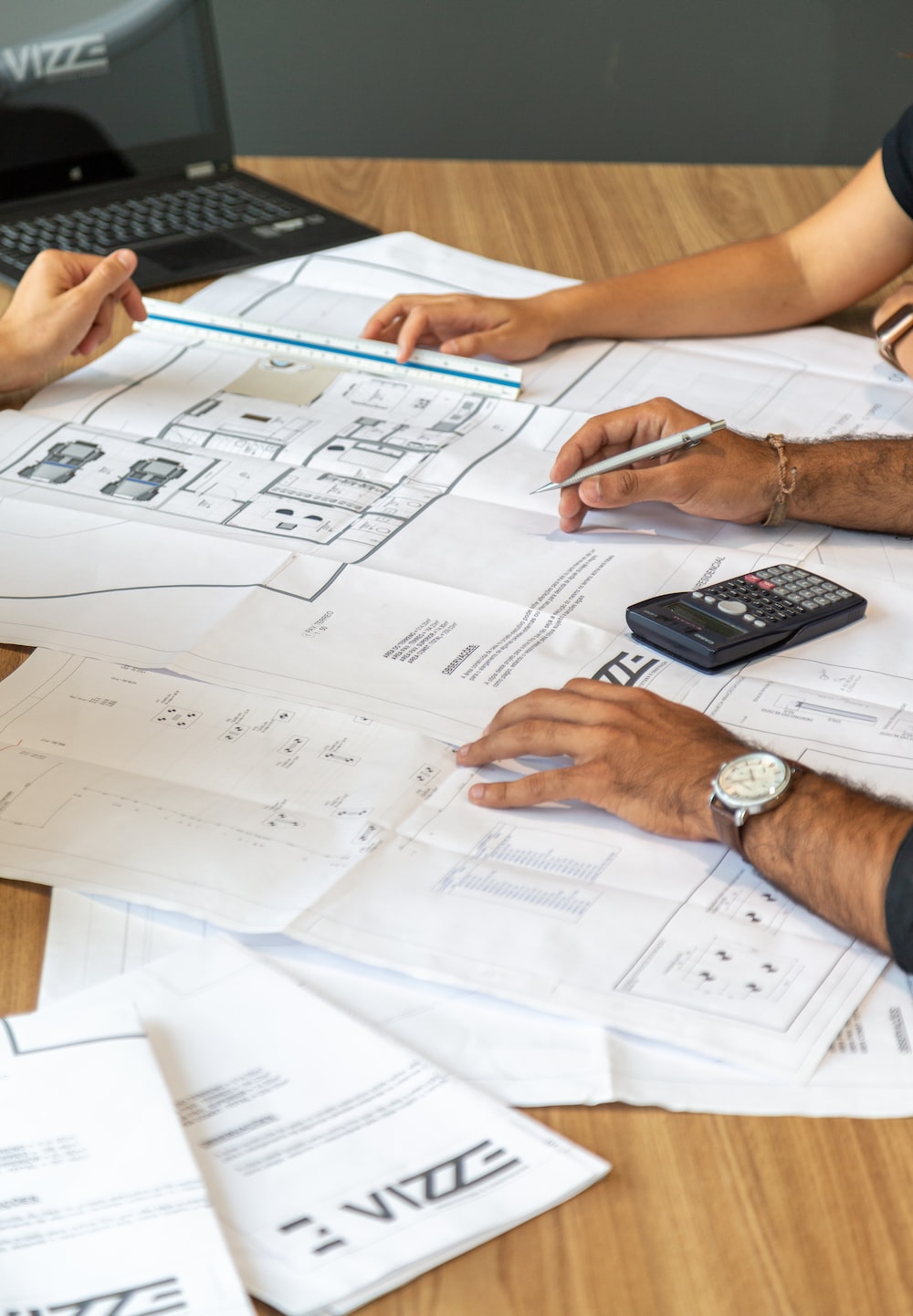 Cette page est un intercalaire visant à trier les fiches actions par dimension
Dimension 5 :
DEEE et économie circulaire
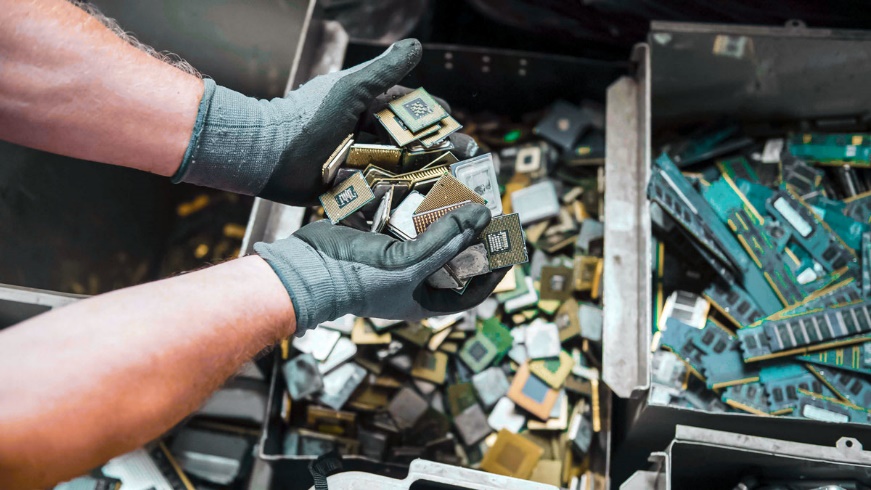 Cette page est un intercalaire visant à trier les fiches actions par dimension
Dimension 6 :
Sensibilisation
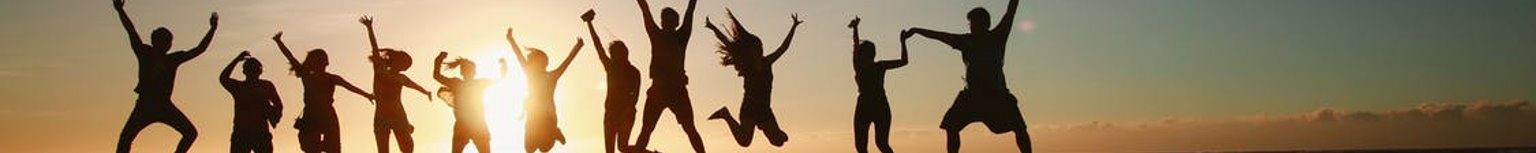 Cette page est un intercalaire visant à trier les fiches actions par dimension
Dimension 7 :
IT pour une Collectivité Eco-responsable
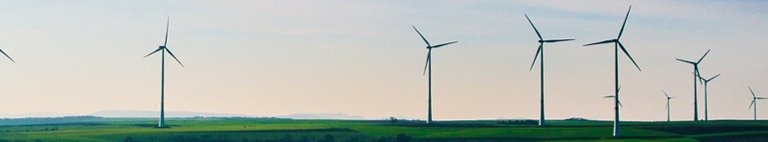 Cette page est un intercalaire visant à trier les fiches actions par dimension
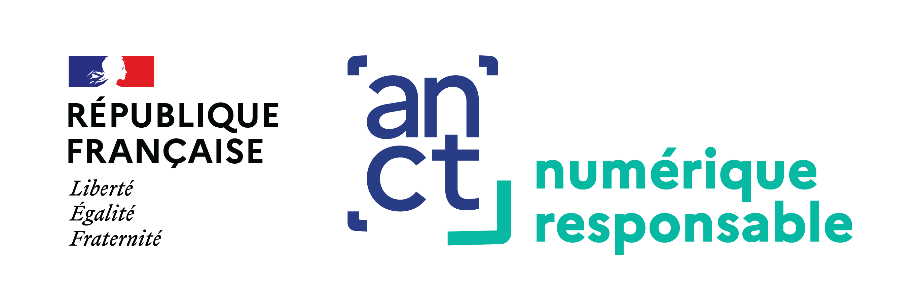 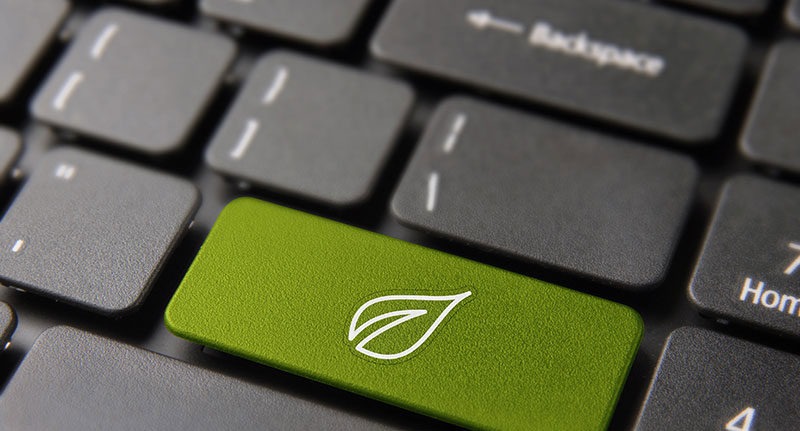 3.
Gouvernance
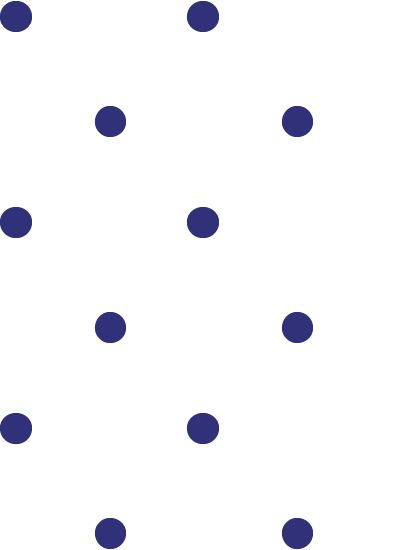 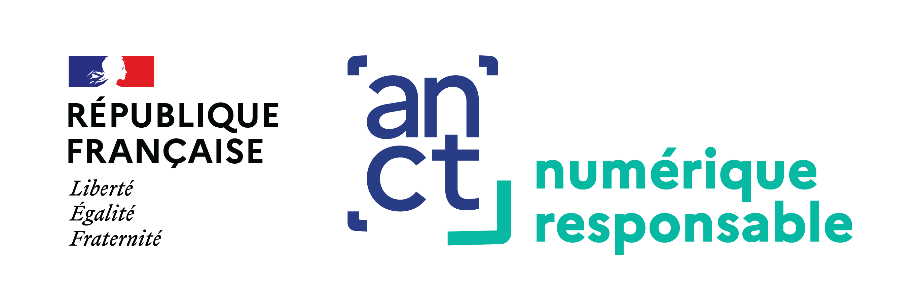 Gouvernance
Objectif
Parties prenantes
Fréquence
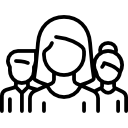 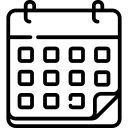 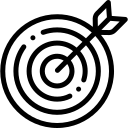 Echanger sur les orientations stratégiques du programme : besoins de budgets, attribution de ressources complémentaires, adhérences avec d’autres programmes et les risques remontés…
Elu(s)
Direction générale
Référent du programme
Semestriel
Stratégique
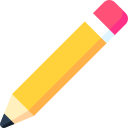 Piloter l’avancement et mettre à jour la feuille de route
Référent du programme
Responsables des services (collectivement)
Trimestriel
Pilotage
Assurer l’avancement des plans d’action de chaque levier
Référent du programme
Responsables des services (individuellement)
Mensuel
Opérationnel
La fréquence des instances de gouvernance est modulable selon les besoins de la collectivité